Презентация «ЦIадаса ХIамзат»
ХIадур гьабуна: мугIалим Магомедова Э. Б.
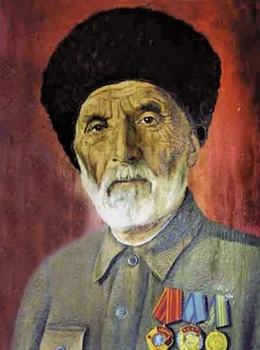 ЦIадаса ХIамзат
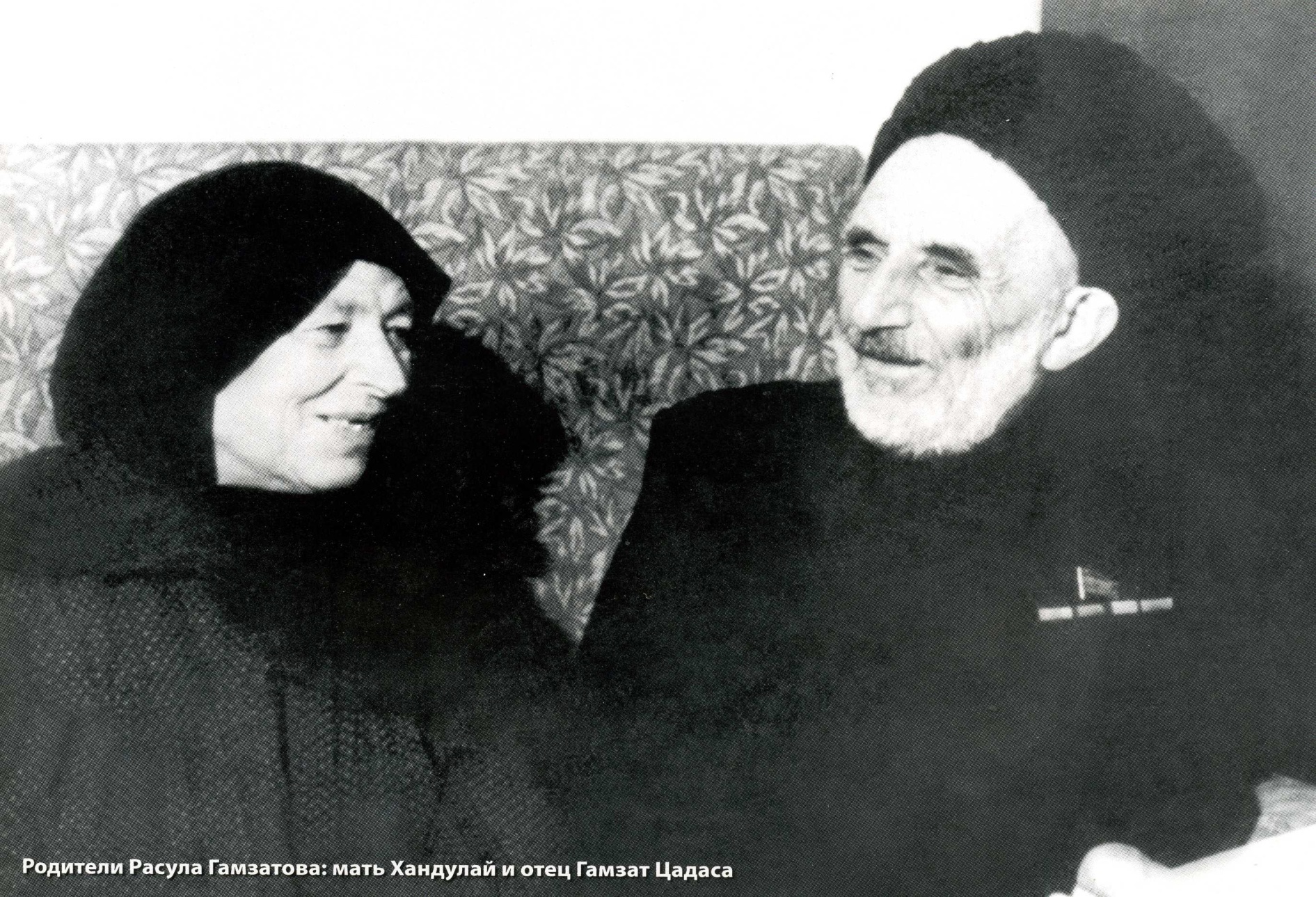 ХЪАНДУЛАЙГИ  ЦIАДАСА ХIАМЗАТГИ
ХIамзатил музеялда
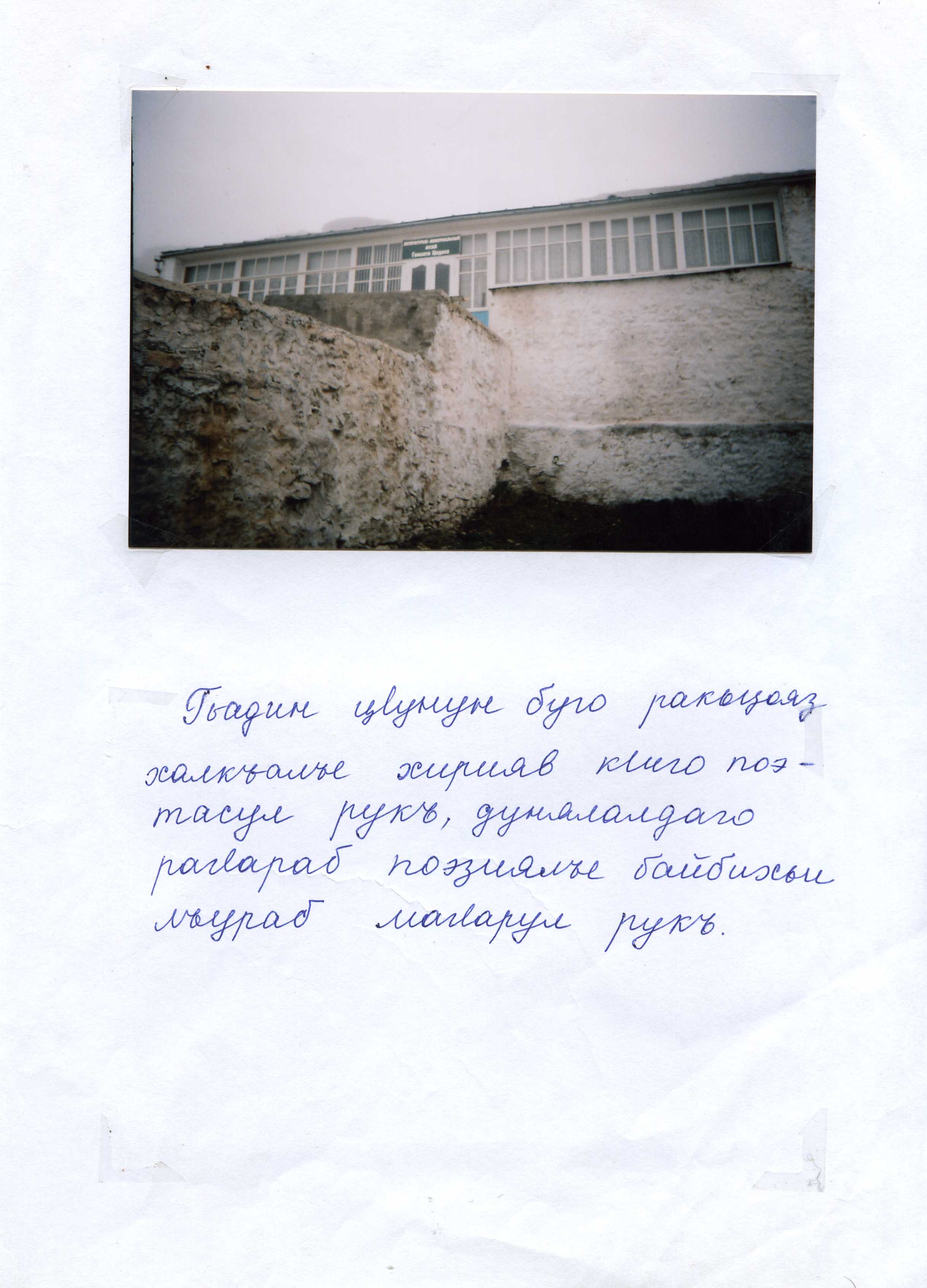 Гьадин цIунун буго ракьцояз, халкъалъе хирияв кIиго поэтасул рукъ, дунялалдаго рагIараб поэзиялъе байбихьи лъураб магIарул рукъ.
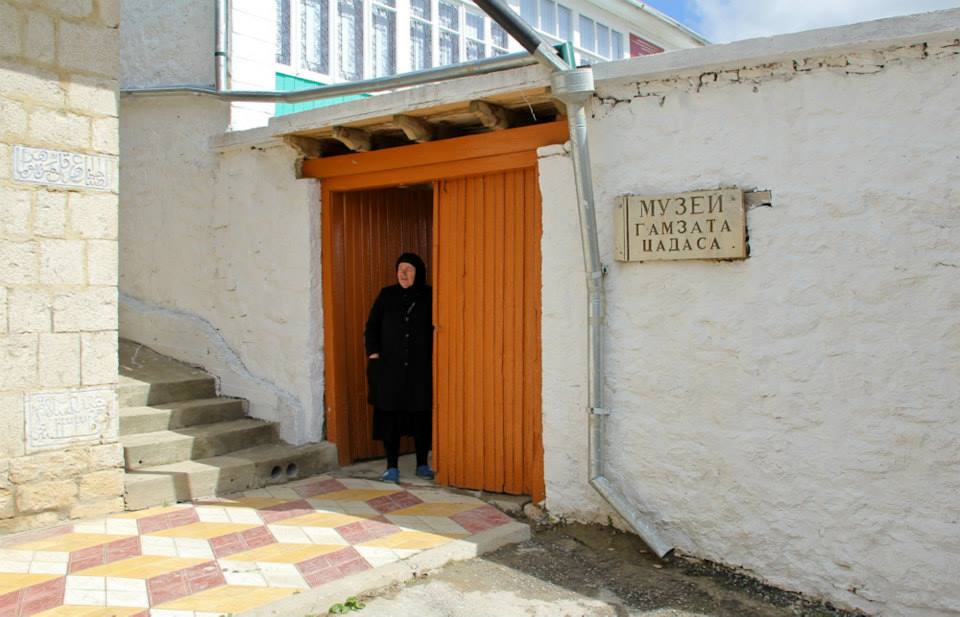 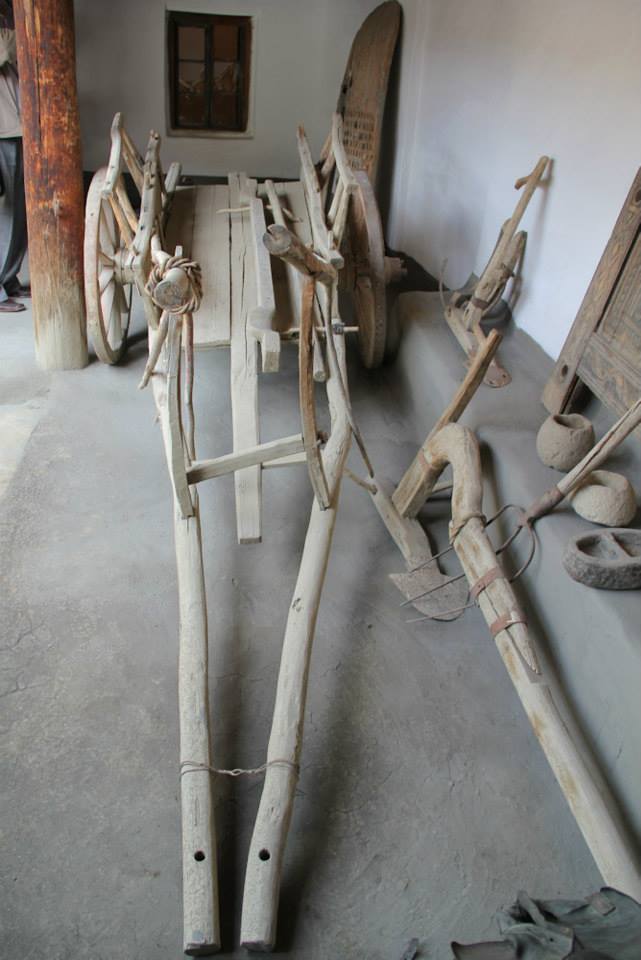 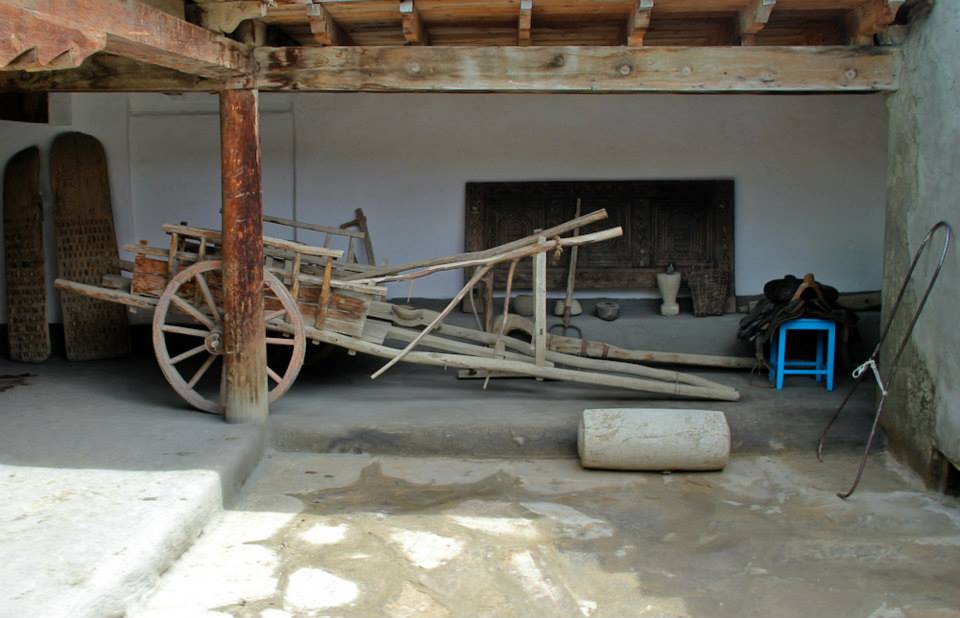 Росдал магIишаталда чара гьечIого хIажат букIараб гьоко.
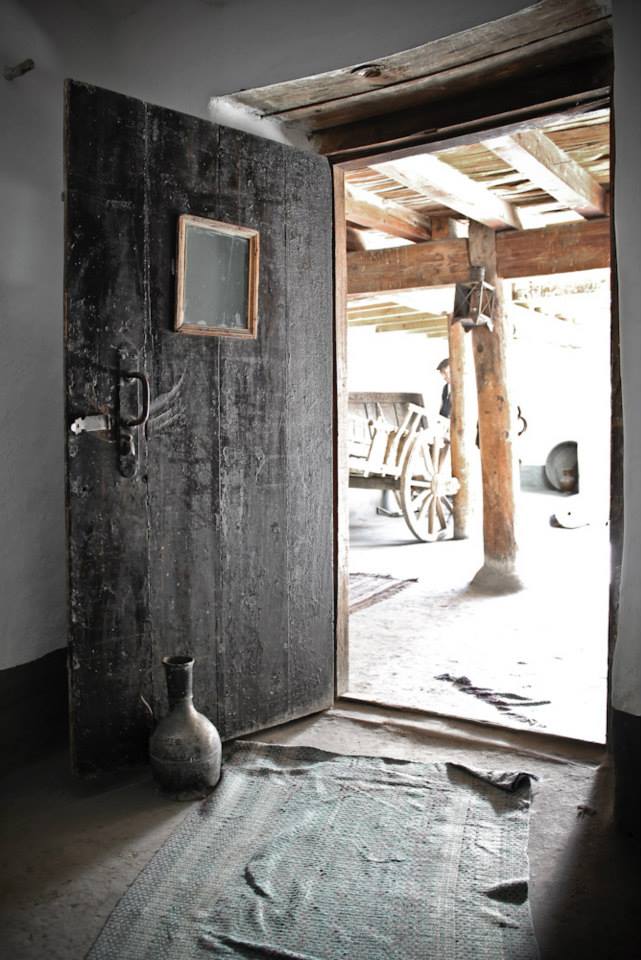 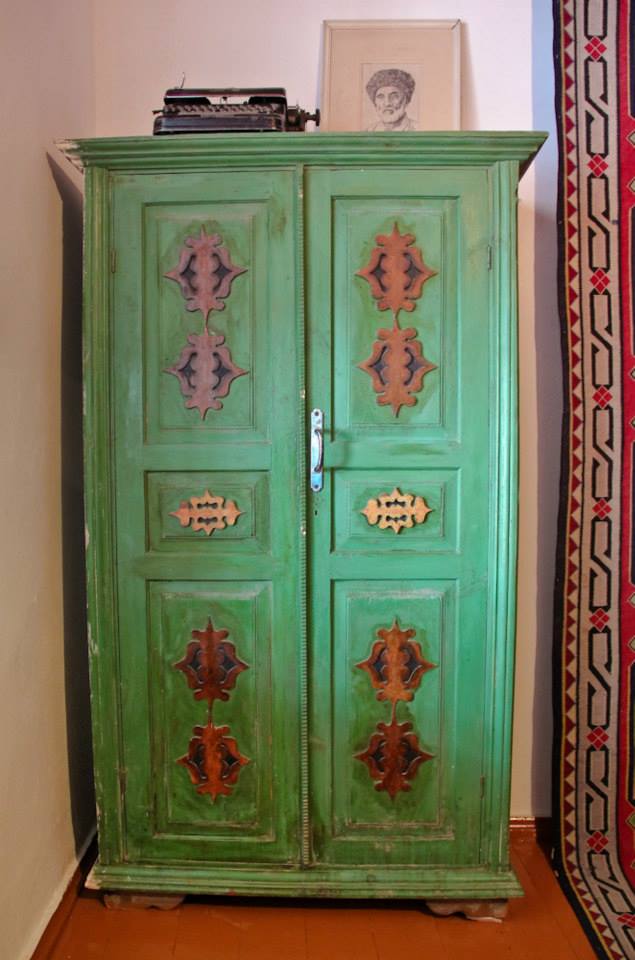 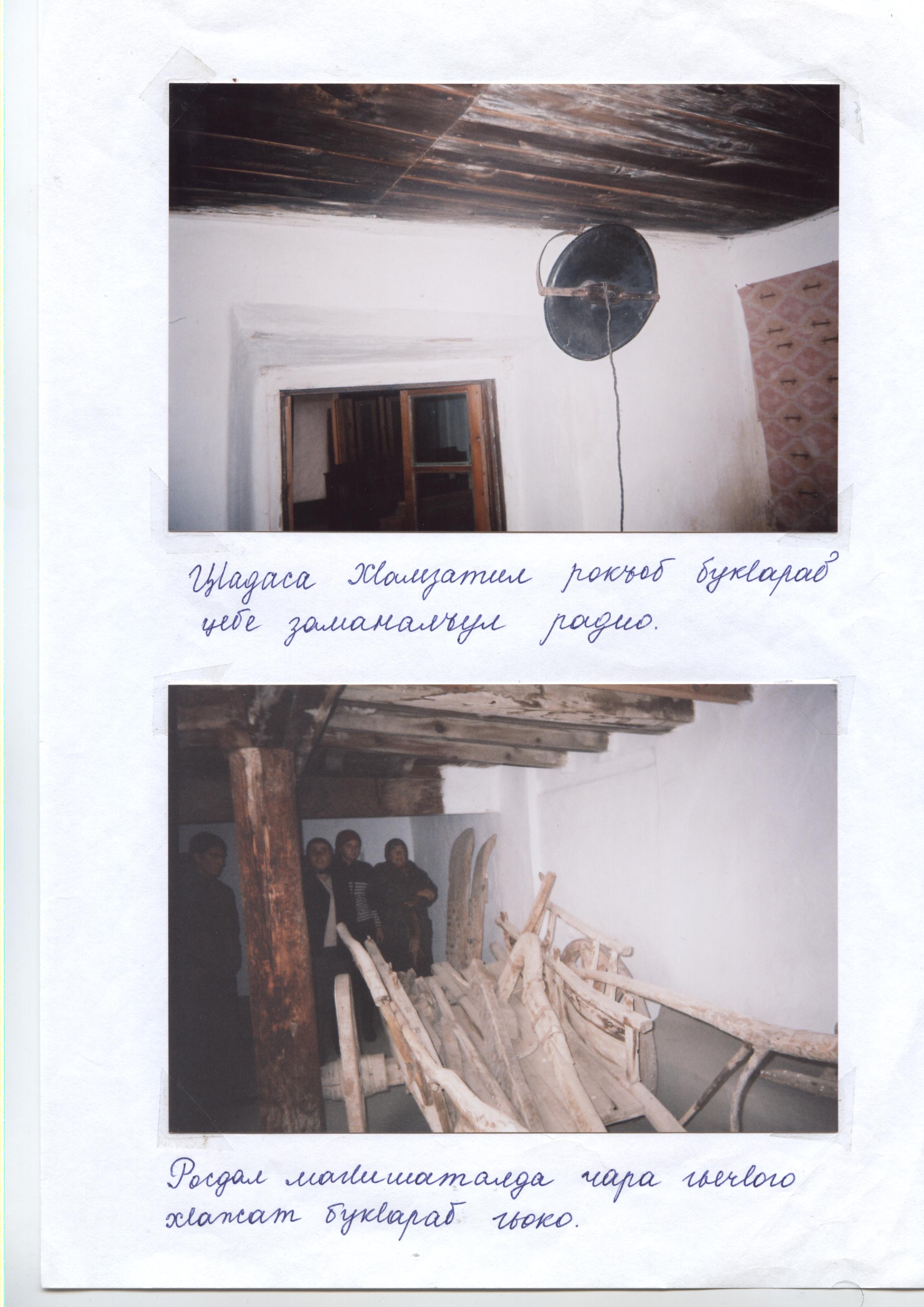 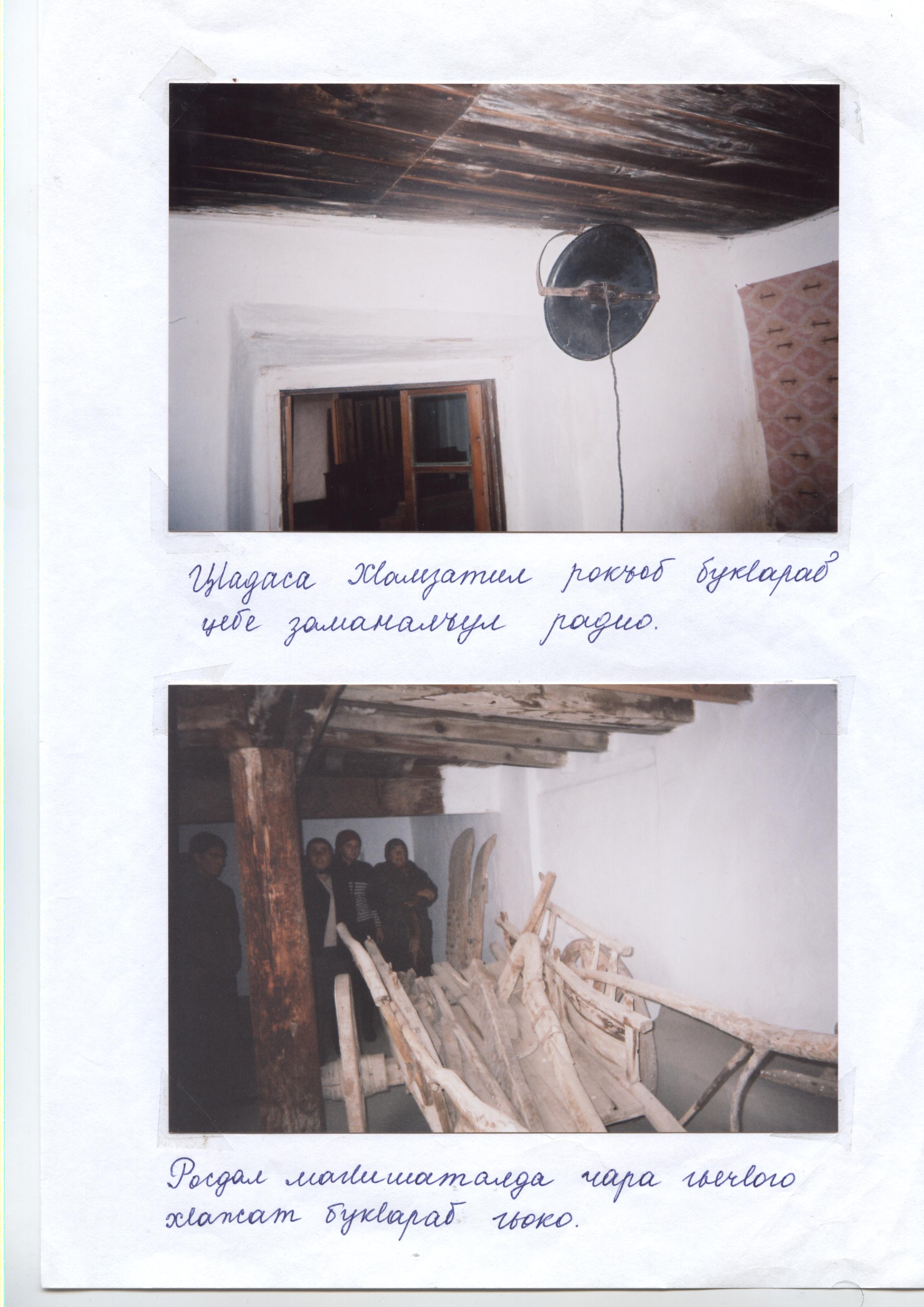 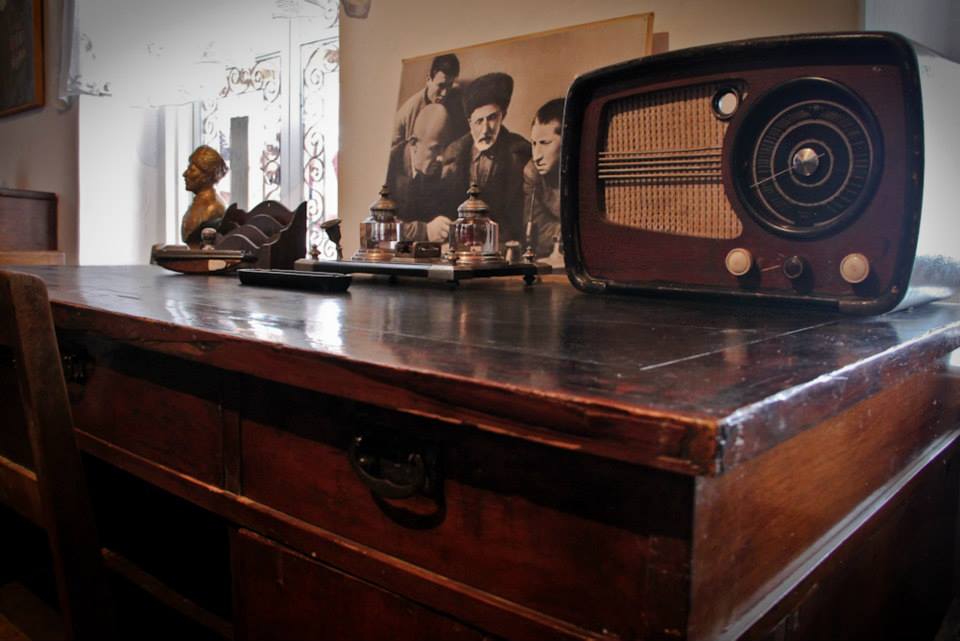 Цебе заманалъул радио.
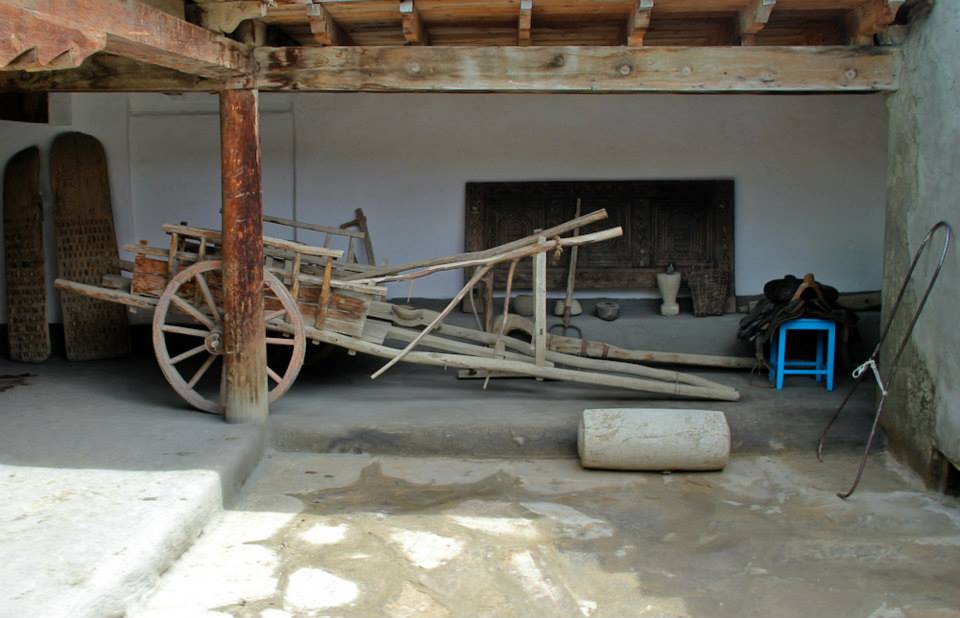 МИХИР
ДАД
ЦIорол кесказул бакIарун поэзия бокьулез, музеялъе гьабураб сайигъат – ЦIадаса ХIамзатил сурат.
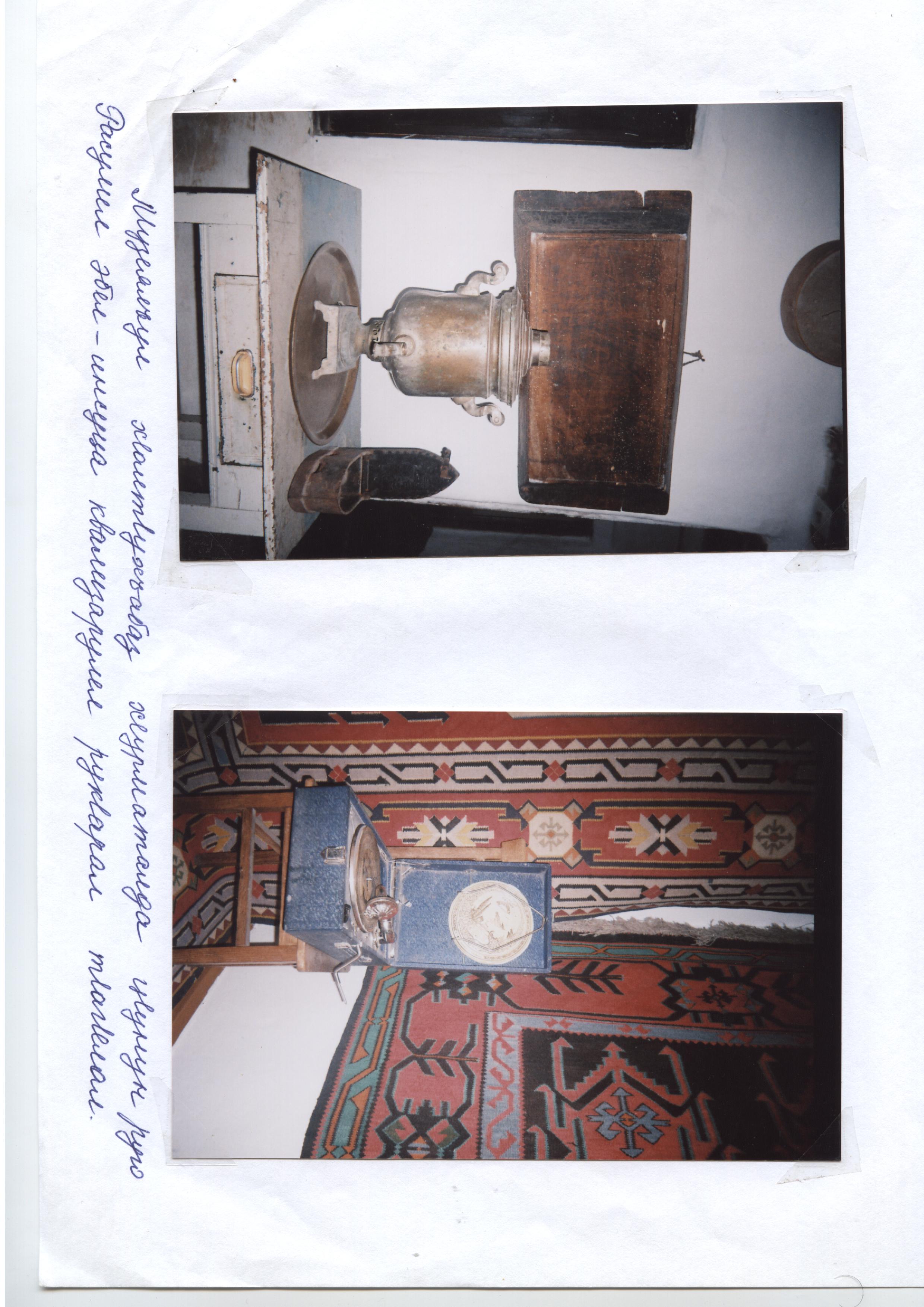 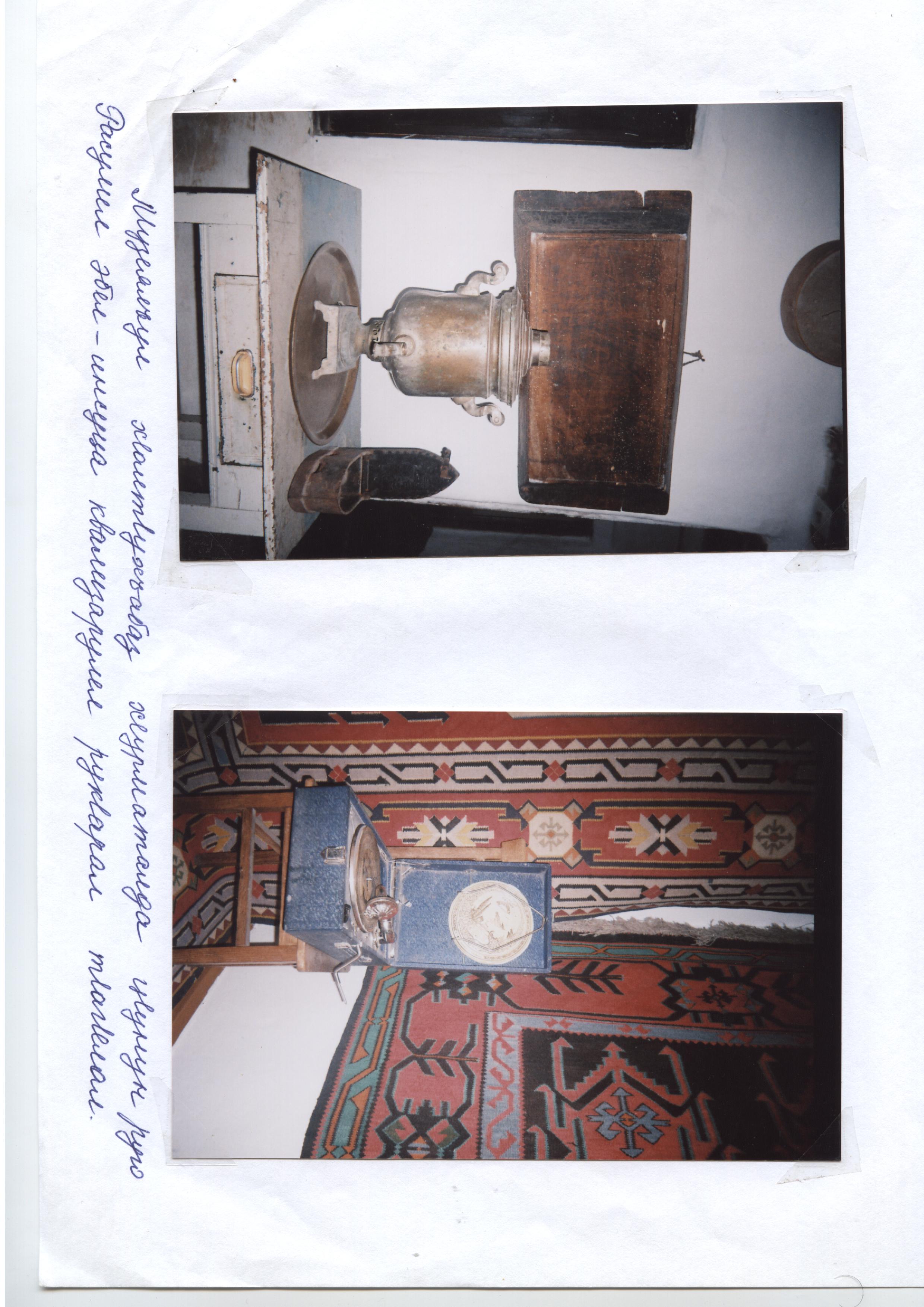 Музеялъул хIалтIухъабаз хIурматалда цIунун руго Расулил эбел – инсуца квализарулел рукIарал тIагIелал.
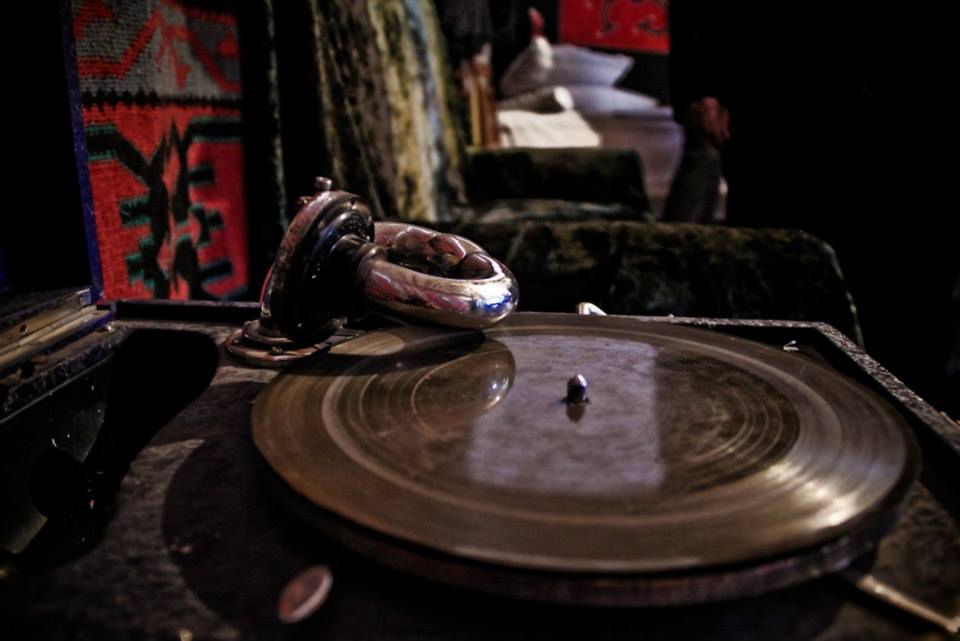 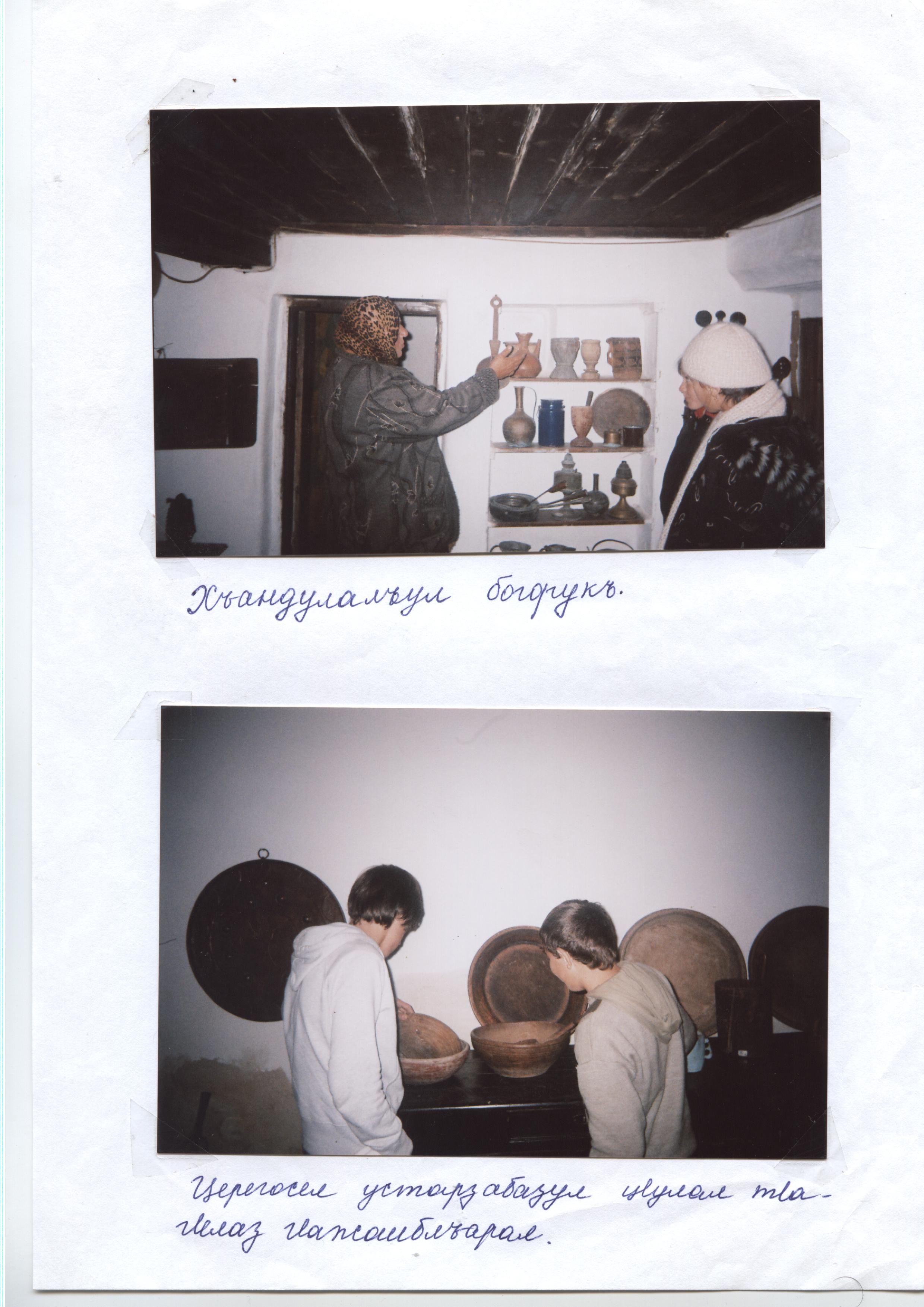 Хъандулалъул богорукъ
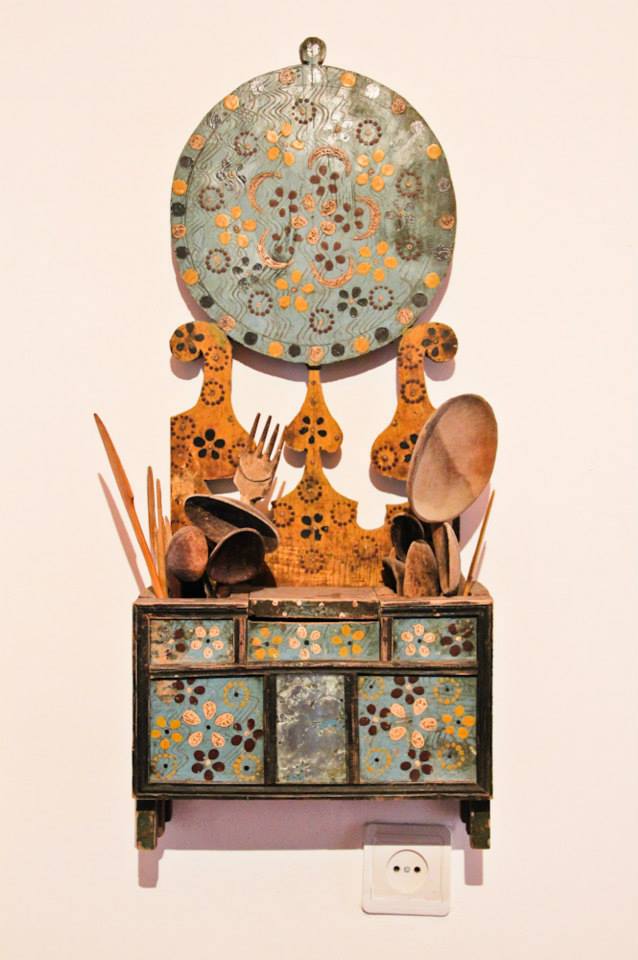 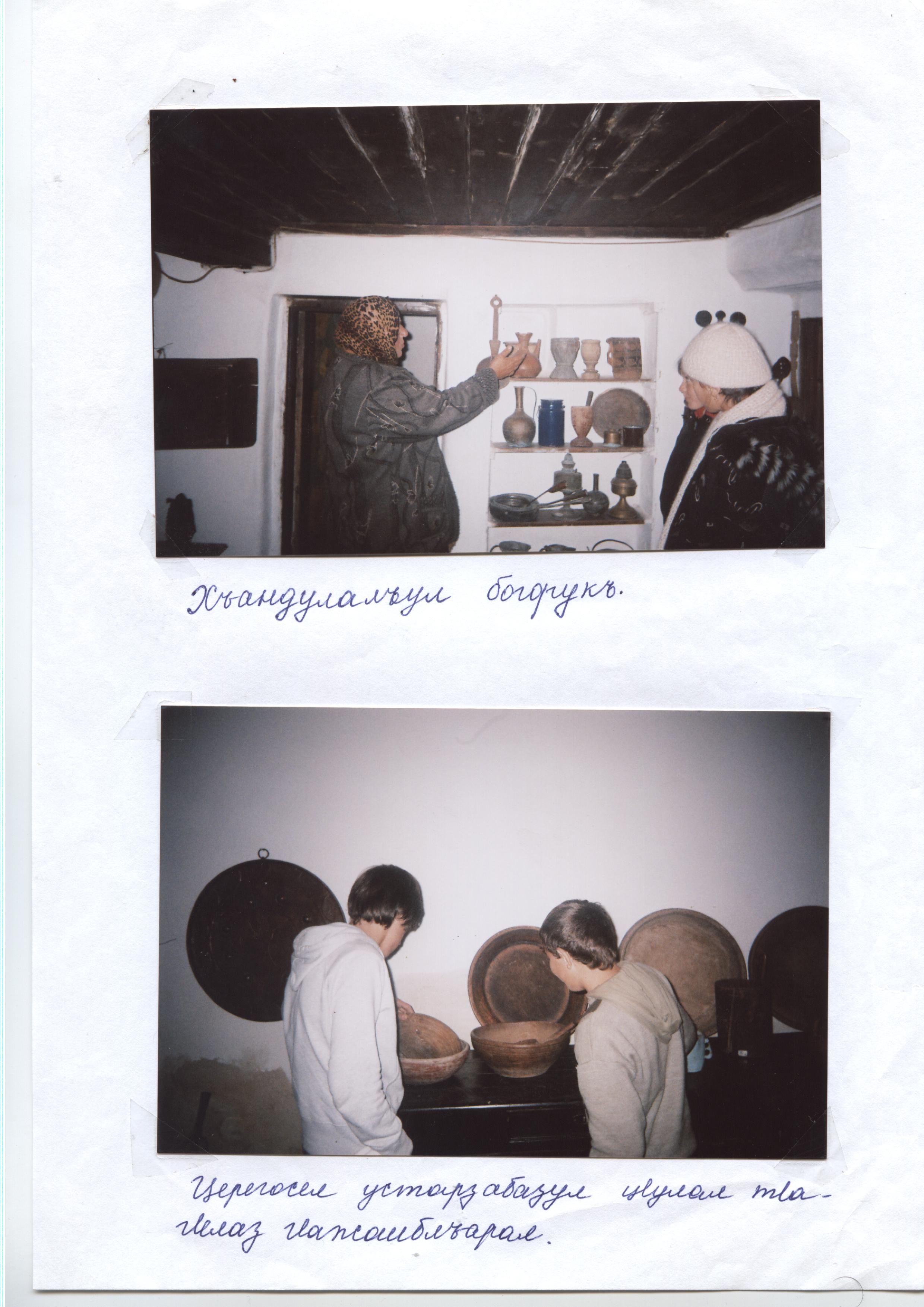 Памятники Гамзату Цадаса и Расулу Гамзатову в ауле Цада